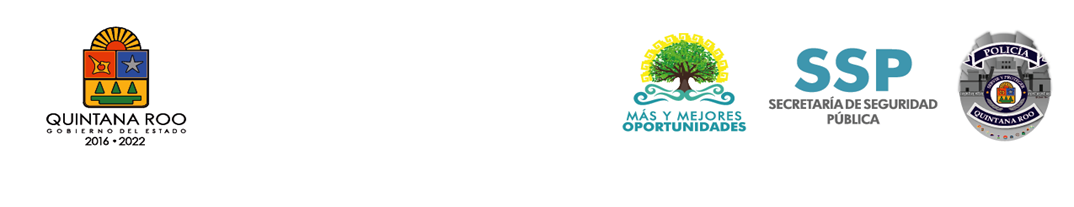 PROYECTOS NORMATIVOS EN PROCESO
1. REGLAMENTO DE LOS SERVICIOS DE SEGURIDAD PRIVADA DEL ESTADO DE QUINTANA ROO.
Data del año 2005
Origen: Ley General y Ley de Seguridad Pública del Estado de Quintana Roo. SEGURIDAD PRIVADA
Objeto: Regular el funcionamiento de las empresas de seguridad privada.
2. REGLAMENTO DE TRÁNSITO DEL ESTADO DE QUINTANA ROO.
Data del año 1991
Origen: Reforma a la Ley de Movilidad del estado de Quintana Roo. TRÁNSITO Y VIALIDAD.
Objeto:   Reglamentar lo correspondiente al estacionamiento de vehículos y el tránsito en las vías públicas abiertas a circulación en el estado de Quintana Roo.
3. REGLAMENTO DE LOS CENTROS PENITENCIARIOS DEL ESTADO DE QUINTANA ROO.
No existe normatividad vigente.
Origen: Ley Nacional de Ejecución Penal, Ley General del Sistema Nacional de Seguridad Pública y Ley de Seguridad Pública del Estado de Quintana  Roo.
Objeto: Regular la administración, organización y operación de los Centros Penitenciarios del Estado de Quintana Roo.
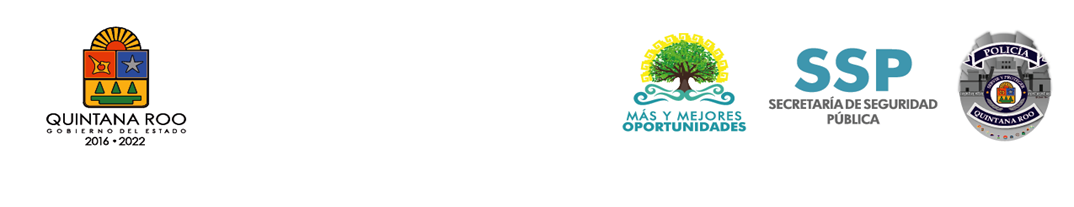 4. PROTOCOLO DE ACTUACIÓN POLICIAL EN MATERIA DE VIOLENCIA DE GÉNERO.
No existe normatividad alguna vigente.
Origen: La Ley General de Acceso de las Mujeres a una Vida Libre de Violencia; Ley General del Sistema Nacional de Seguridad Pública; Ley de Seguridad Pública del Estado de Quintana  Roo, y Ley de Acceso de las Mujeres a una Vida Libre de Violencia del Estado de Quintana Roo.
Objeto: Establecer de manera detallada, las acciones a seguir por parte del personal policial para dar atención de manera efectiva y eficaz  a víctimas de violencia familiar y de género, así como para establecer mecanismos de prevención de dichas conductas. 
5. Reglamento, protocolo y lineamientos en Materia de Seguridad Técnica y Seguridad Interna.
No existe normatividad alguna vigente.
Origen: Reforma a la Ley sobre Venta y Consumo de bebidas Alcohólicas en el Estado de Quintana Roo.
Objeto: Establecer de manera detallada, las acciones a seguir por parte de la Secretaría para la emisión de los Dictámenes de Anuencia.
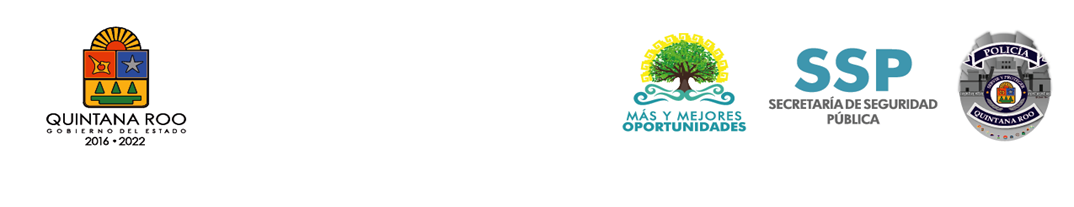 6. Reglamento Interior; Manuales de Organización y de Procedimientos de la Secretaría de Seguridad Pública.
El actual Data de 2010/ manuales desfasados y algunos inexistentes 
Objeto: Reglamento: Actualizar la organización de la Secretaría y establecer las funciones de los titulares de las diversas unidades que la integran.
  Manuales: Establecer la organización y los procedimientos de las actividades de las unidades que la integran. 
REFORMAS CONSTITUCIONALES
Derivado de las reformas Constitucionales publicadas el 26 de marzo del año en curso, se deberán llevar a cabo las reformas conducentes a la Ley de Seguridad Pública del Estado de Quintana Roo; asimismo, una vez que hayan sido publicadas la Ley Nacional sobre el Uso de la Fuerza y La Ley Nacional del Registro de Detenciones, que prevén dichas reformas, se deberá armonizar los procesos administrativos y operativos por parte de las corporaciones policiales de la entidad, para la aplicación de dichas disposiciones legales.